La Recette du « Donner du Sens à notre Raison d’Être »
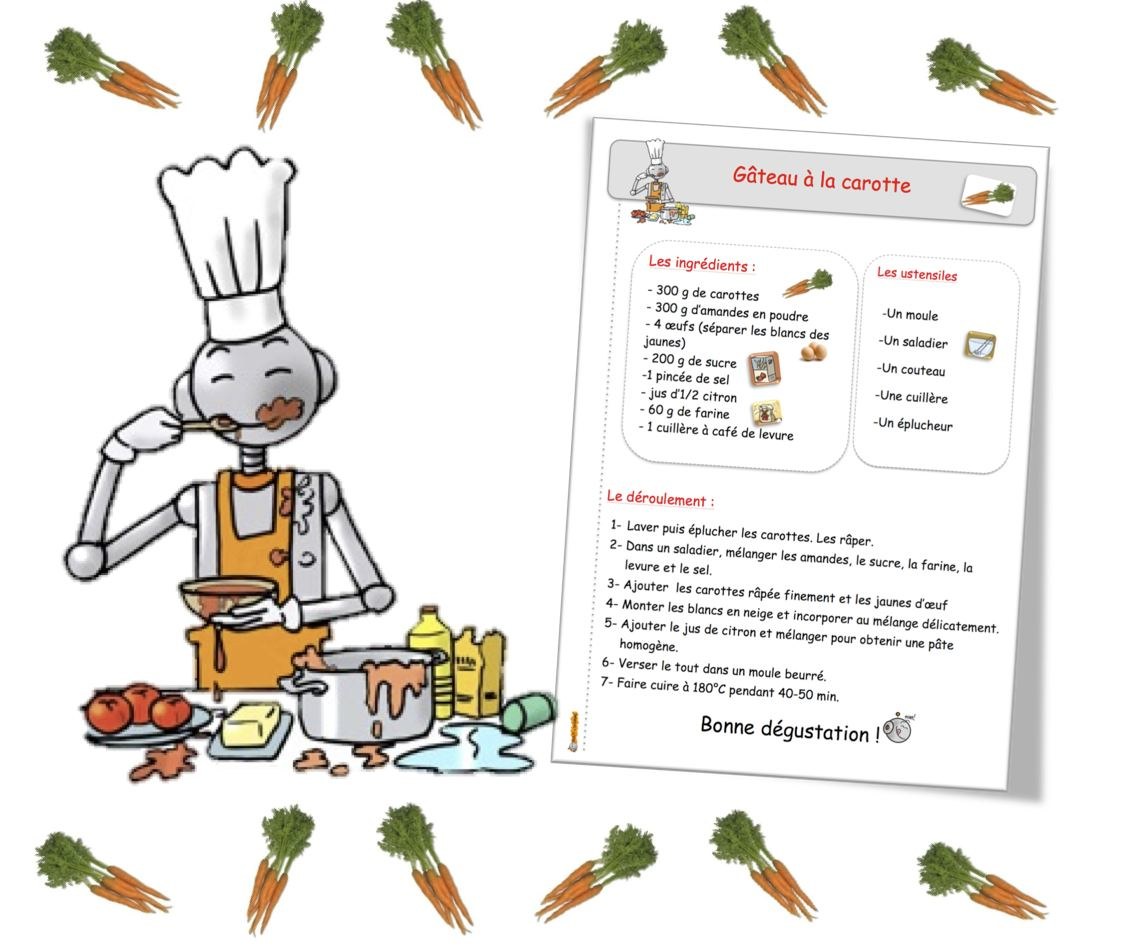 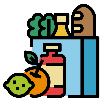 Les ingrédients : 

Organiser un moment d’échange avec la totalité de son équipe, décorrelé d’une réunion de travail classique
Définition d’une Raison d’Être
Connaitre la raison d’Etre du Groupe 
Savoir décortiquer la raison d’Etre 
Convivialité et Bonne humeur
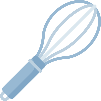 Les ustensiles :

Prévoir 3h environ 
Power Point light avec 2-3 slides maxi
Post it de plusieurs couleurs
Tableau avec des feutres
Salle de réunion aménagée de sorte que les collaborateurs puissent facilement circuler 
Café – eau – friandises
Le déroulement :  
Installer les collaborateurs dans un environnement et climat propice aux échanges libres
Leur poser la question de ce qu’est une Raison d’Etre. Laisser les collaborateurs réfléchir individuellement ou collectivement  - Faire Participer et donner la définition : C’est le sens – la cause véritable et profonde de l’existence d’une chose et d’un être »
Quelle est la Raison d’Etre de Groupama ? Laisser les collaborateurs réfléchir individuellement et leur demander de l’inscrire sur post it -  tour de table pour débriefer 
En collectif, afficher la raison d’Etre de Groupama et la décortiquer  - Permet de donner le sens à « pourquoi est-ce important d’avoir une raison d’être »  et la vision idéale recherchée qui amènera aux actions à mener. La raison d’Etre Groupama : " Nous sommes là pour permettre au plus grand nombre de construire leur vie en confiance. Pour cela, nous sommes fondés sur des communautés d’entraide humaines, proches et responsables".
nous sommes là :Groupama + 100 ans d 'expérience , mutuelle, présence forte sur le territoire
pour le plus grand nombre : quel que soit l'âge mais aussi la profession ( pro - part-agri-coll-entreprise-assoc ..) (très peu d'assureur qui assure une population aussi grande ! force++
construire leur vie : accompagnement dans tous les projets, évolutifs dans le temps ( de l'enfance au décès)  valeur de conseil ++
communauté d'entraide : valeur ajoutée des élus Groupama - le fait qu'on réinjecte beaucoup d'argent dans l'économie locale suite aux sinistres - aides 


LE SENS étant donné sur la raison d Etre de Groupama …. Un peu comme la Cerise sur le Gâteau …et si on réfléchissait ensemble à notre Raison d ’Etre Equipe ???? 
1) Proposition de changer le nom de l’équipe  : idées sur post it et vote à l'oral de l’intérêt de nous différencier ou non  et du choix du nom. SENS : sentiment d’appartenance +
2) Les valeurs  qui nous caractérisent: chaque valeur sur des post it, convivialité ou tout le monde est debout, tri des post it, vote de ceux qui sont les plus importants 
3) Au vu des valeurs décidées: une phrase qui fera la raison d’Etre de l’Equipe. SENS : sentiment d’appartenance –engagement – cohésion
4) Possibilité de créer une charte qui permettra de pouvoir y faire souvent référence !!! 

Très Important : Très bonne recette à faire minimum 2 fois par an
    BONNE DEGUSTATION MIAM !
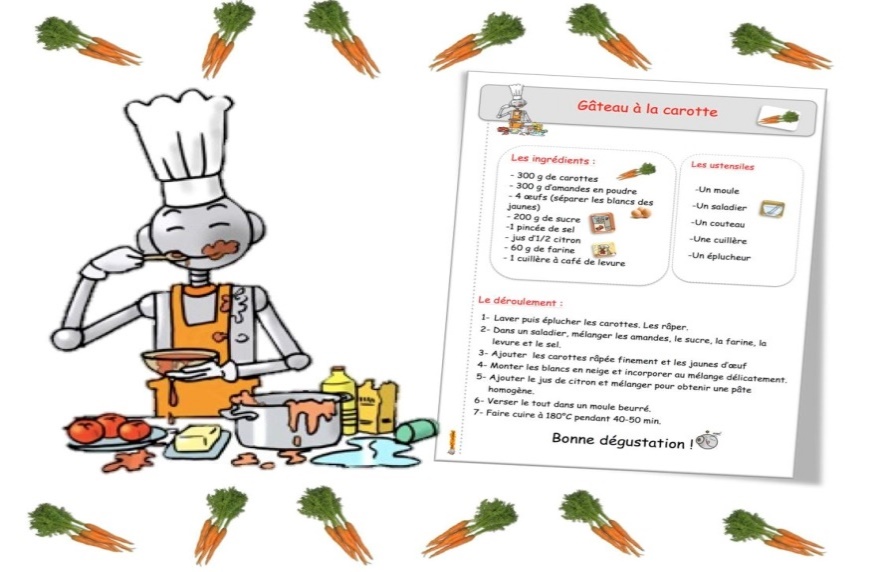